Content strategy
Content tasks and skills workshop
Agenda (workshop 2hrs)
Welcome and who’s here: 5 min

Talking about the content lifecycle: 15 min

Group exercise: task and skill mapping (2 groups): 45 min

Share back: 20 min

Next steps and questions: 5 min
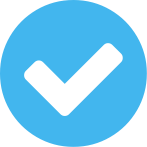 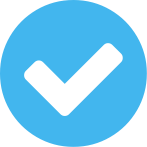 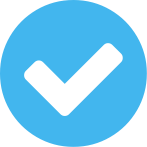 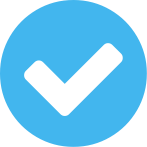 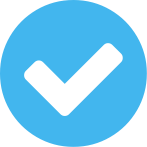 So let’s talk about tasks and skills in the content lifecycle
A typical content lifecycle
Create
Intent
Create
Approve
Publish
Maintain
Remove
What we know so far
1/ Intent
“We're a big organisation, so it's impossible to have a coherent plan. Our content requests are quite ad hoc.”
Content often has to be created in a rush, reactive to media events and minister's announcements
Intent
Content often has to serve a wide audience with differing expectations and education levels
Content skills are rarely being applied early enough to help figure out a channel and audience approach
2/ Create
“Content writing is still an undervalued skillset”
Content is often lifted directly from legislation, policy or white papers without being optimised for web or audiences
Create
Most business / policy areas don't have web content writing skills, yet still create fully formed and approved content
Content is typically approved by the business / policy areas before content designers are involved
3/ Publish
“Publishing is the easy part. The hard parts are before and after”
Publishing teams are the last stop to catch errors but often don't have time / mandate / staff to fix them
Publish
4/ Maintain
“We are waiting for the next big restructure to change from top to bottom”
Content ownership is often unclear due to staff departures, continually changing org structures and MoG changes
Maintain
There's rarely a systematic process for content maintenance
Dated content is often grandfathered despite low user
Redundant / duplicate content often exists within main sites and across secondary domains
5/ Archive
“People like to leave things up, just in case”
MoGs or site-wide consolidation efforts are the only triggers for systematic archiving
Archive
Our focus today
‘How might we’ identify…
the tasks involved in each stage of the content lifecycle…
and the skills needed to execute those tasks...
so that everyone ‘gets’ quality, user-focused content.
Unpacking the content lifecycle
Intent
Plan
Create, check and revise
Sign off
Publish
Improve
Remove
Iterate
Promote
Evaluate
Let’s get to it
Step 1: 	Identify roles
Step 2: 	Identify tasks
Step 3: 	Identify skills
For example: ‘Create’ stage
Role 				Policy officer   
 
Task 				Rewrite existing website
					content (to reflect policy 
					updates)

Skills 				Accessible content 								writing, plain English, 							topic expertise, SEO, user 						needs, record keeping, etc.
Create
Step 1: Identify roles
Typically what roles are currently involved at each stage?  
(yellow post-it): 5 mins
Step 1: Role ideas
SME.  Product manager/lead.  Journalist. Minister’s office.  Relationship manager.  Communications manager/writer/ lead.  Web writer.  Editor.  Content author.  Content lead.  Information architect.  Business approver. Digital producer.  Web publisher.  Graphic designer. Online records manager.  Accessibility tester.  Web analyst. SEO expert.
Step 2: Identify tasks
Identify which tasks belong to each part of the content lifecycle 
(blue post-it): 5 mins
Step 2: Task ideas
Intent	 			prepare. plan. agree. decide
Create				source. write. edit. Repurpose.					proofread. fact check. review. revise. 
Approve				fact check.
Publish  				produce in platform (accessibility, 					search engine optimisation, metrics). 								publish
Maintain				audit. analyse quality/quantity. revisit.
Archive				store. transfer. record. delete.
Step 3: Identify skills
Identify the skills needed to execute these tasks, then add a red dot to highlight any gaps. 
(pink post-it): 5 mins
Step 3: Skills ideas
Accessibility. Fact checking. Business analysis. Relationships. Editorial. User experience. Marketing. Communications. Web content analytics. Archiving. Auditing. CMS. Usability. Information architecture, User research.
Share back
20 mins
What will we do next ?
Merge post-its into categories 

Define a user story that sums up the need for each category group, for example:As a … (who) we need to (what)... so that we can (why)...

Define an overarching problem statement
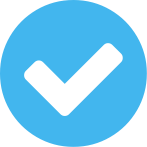 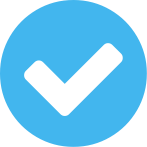 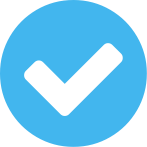 Next steps…
Identify available agency skills

Identify any training for skill gaps

Resource skill gaps
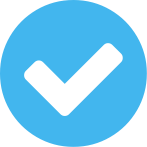 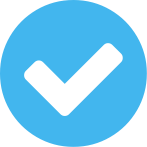 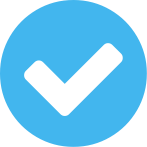 Final questions, hopes, concerns?